Викторина по литературе
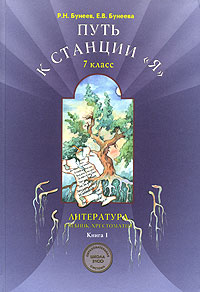 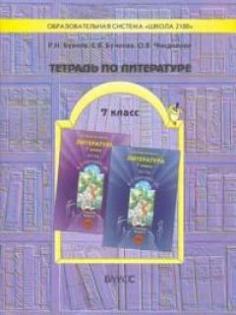 7 класс
«Школа 2100»
Автор – Ефремова Л.Р., 
учитель литературы 
МОУ СОШ № 12
ЯНАО, г.Ноябрьск
Какое произведение относится  автобиографической литературе
В.Шукшин «Крепкий мужик»
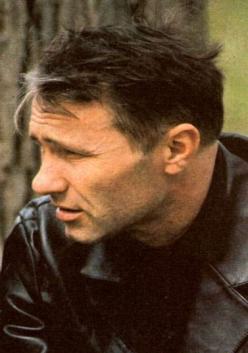 О. Генри «Дары волхвов»
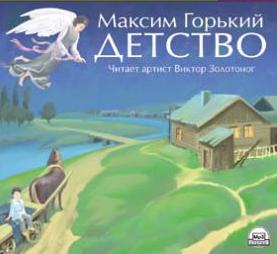 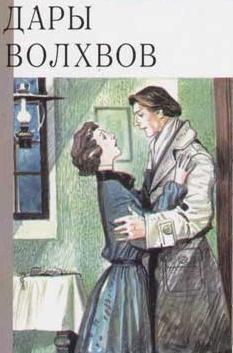 М. Горький «Детство»
Ответ
Соотнесите название произведения и его жанр:
Рассказ
Дневник
Мемуары
Повесть
Ответ
Тема истинной доброты затронута в произведении:
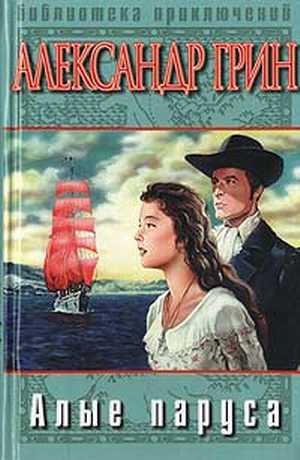 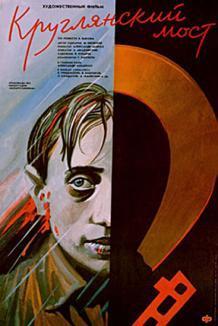 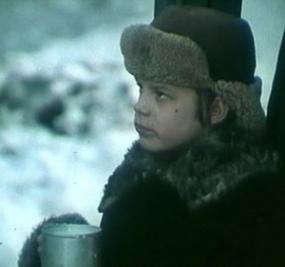 а)  В. Быков «Круглянский мост»
в)  В. Распутин «Уроки французского»
б)  А. Грин  «Алые паруса»
Ответ
Определите главную мысль повести «Слепой музыкант» В.К.Короленко:
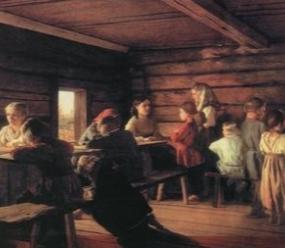 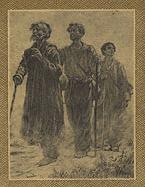 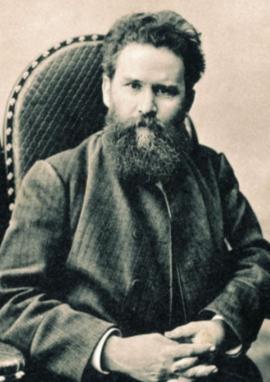 а)  «Истинная слепота не физическая,  а духовная»
б)  «Слеп тот, кто думает только о себе»
Ответ
в)  «Слеп тот, кто не знает  жизни»
Какова тема повести М. Горького «Детство»?
в) рассказ о бабушке
а)  жизнь Алеши
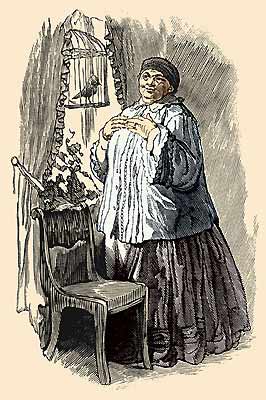 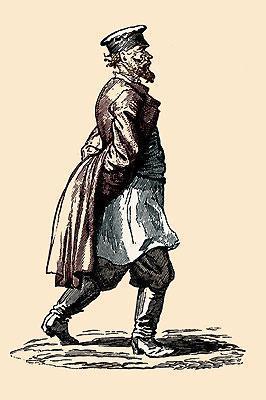 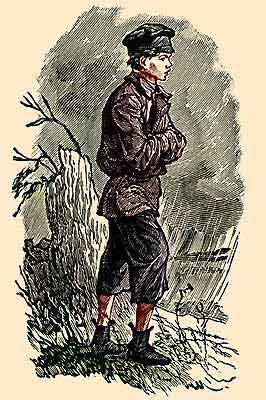 б)  история деда
Ответ
Название повести «Безумная Евдокия» указывает:
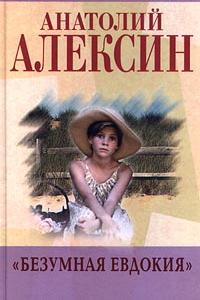 Указывает на героя произведения
а)  на героя
б)  на тему произведения
в)  имеет обобщающий смысл
Ответ
Какой литературный прием использует Паустовский в строках из произведения «Мещерская сторона» « Котелок сердится и бормочет на огне. Мы почему-то говорим шепотом – боимся спугнуть рассвет»:
а)   антитеза
б)  сравнение
в)  метафора
Метафора
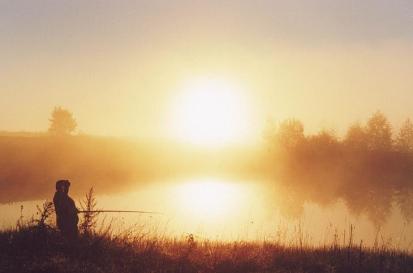 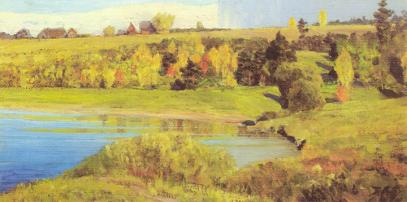 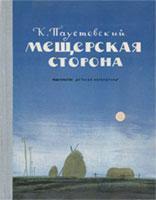 Ответ
В. Д. Поленов "Ока близ Тарусы»
Основная задача, которую решает В. Быков в повести     «Круглянский мост»:
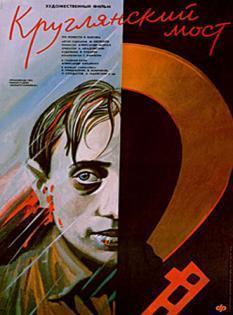 а)  показать войну, как она есть
б)  показать человека на войне
в)  изобразить героизм партизан
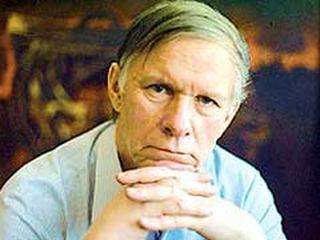 Ответ
Какой подвиг совершил учитель Дюйшен из повести Ч. Айтматова  «Первый учитель»:
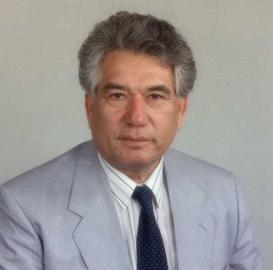 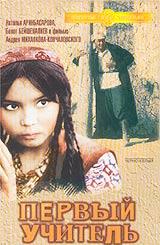 а)  искренне хотел сделать жизнь своего народа лучше
б)  открыл новую школу
в)   освободил Алтынай из рабства
Ответ
Кому принадлежат слова «Гений и злодейство – две вещи несовместные»
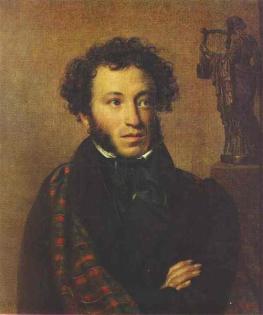 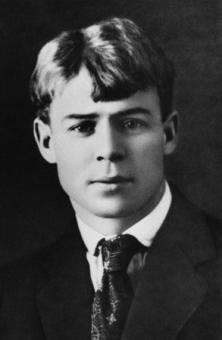 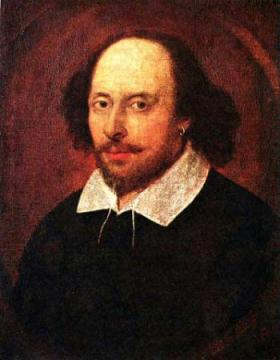 а)  А.С. Пушкин
б)  С.А. Есенин
в)  У. Шекспир
Ответ
Литература
1. Бунеев Р.Н., Бунеева Е.В. «Литература. «Путь к станции «Я ». Учебник-хрестоматия для 7 класса».  
2. Барова Е.С. «Уроки литературы в 7-м классе по учебнику-хрестоматии «Путь к станции «Я ». Методические рекомендации для учителя».
3. Бунеев Р.Н., Бунеева Е.В., О.В. Чиндилова  «Тетрадь по литературе к учебнику «Путь к станции «Я ».  7 класс
4. Интернет - ресурсы